Ten Stages of Genocide
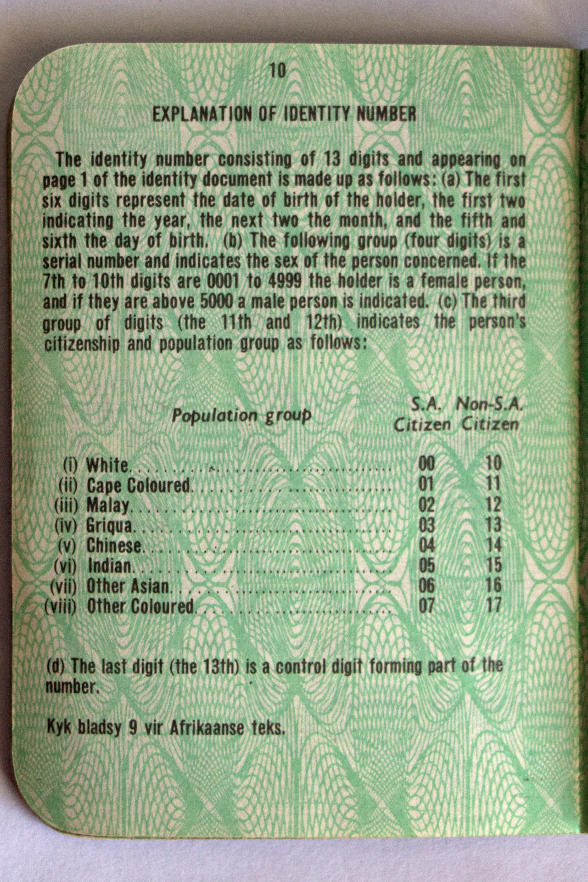 Classification
“Us vs. them” mentality by ethnicity, race, religion, or nationality



If society is too segregated (divided), they are most likely to have genocide.
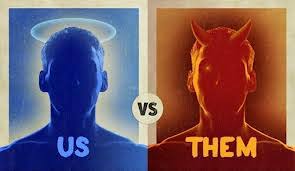 Symbolization
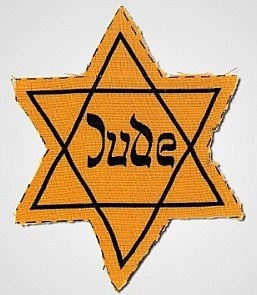 Give names or symbol to the classification of ethnicity, race, religion, nationality 

Classification and symbolization are universally human and do not necessarily result in genocide unless they lead to the stage of dehumanization
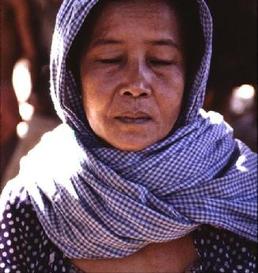 Discrimination
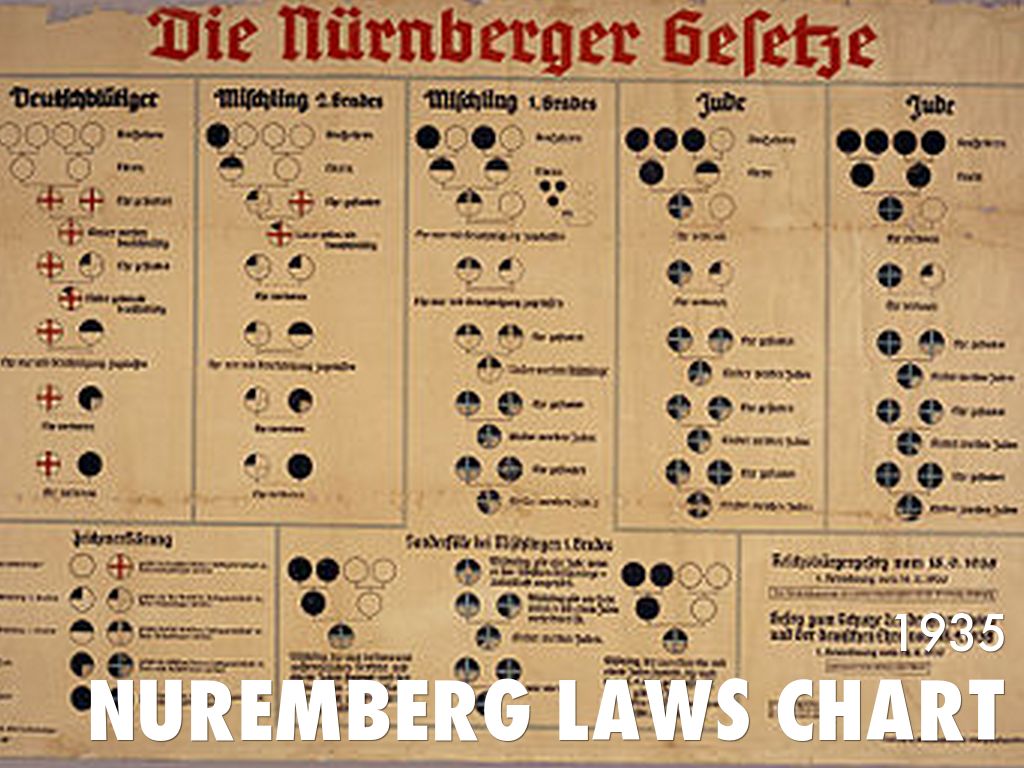 Dominate group uses laws, customs, and political power to deny the rights of other group

Ex. 
Nuremberg Laws in 1935 Nazi Germany made interracial marriages illegal, stripped Jewish people of citizenship, etc.
Dehumanization
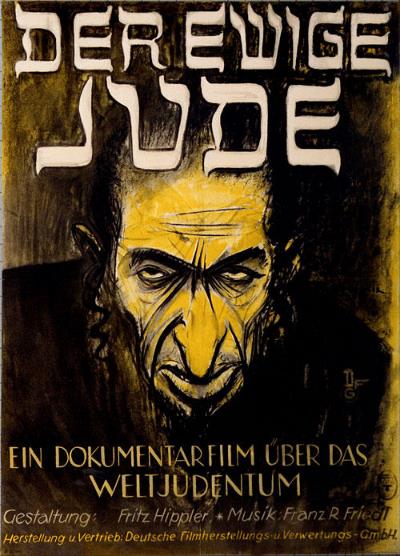 When one group treats another group as second-class citizens
Viewed as less than humans
Psychological process of demonizing the other
Propaganda
Organization
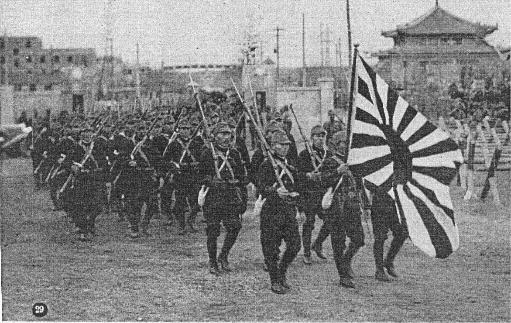 Genocide is a group crime
Always organized usually by the state 
Specialized militia or army unit is armed and trained
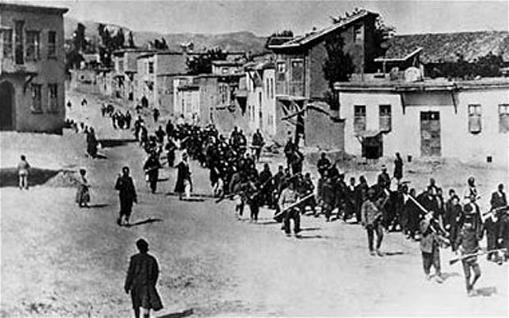 Polarization
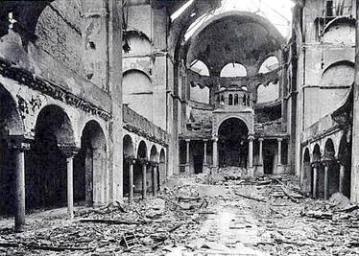 Kristallnacht (night of broken glass), Germany 1948
Extremism drives the groups apart
Increased propaganda that reinforce prejudice and hate 
Moderates are intimidated/arrested/killed
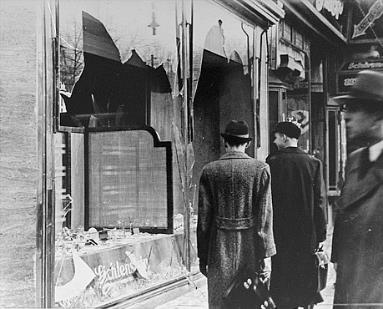 Preparation
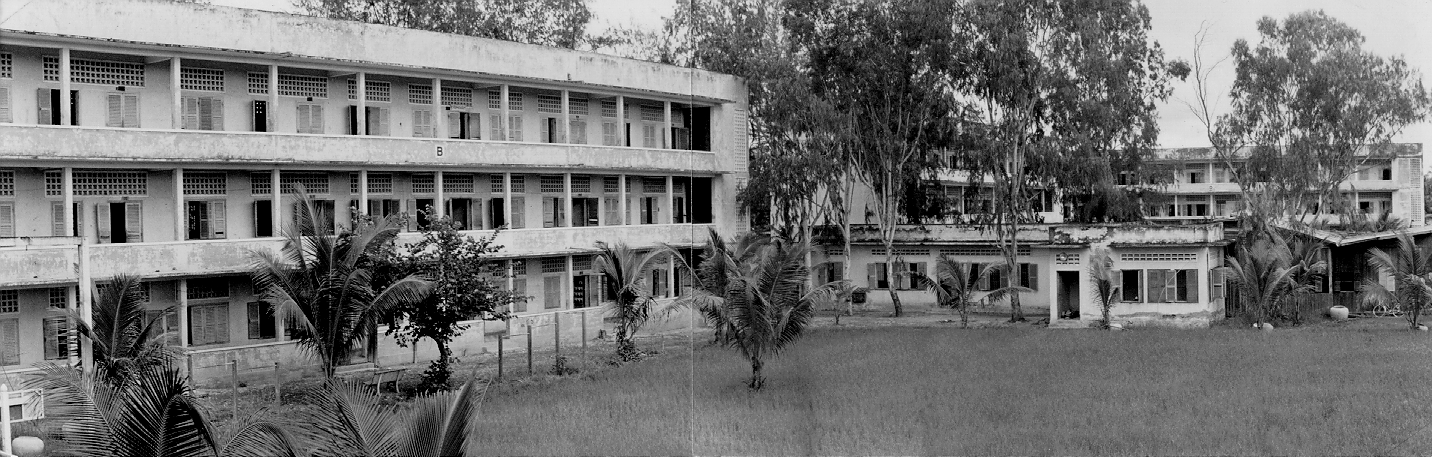 “Final Solution” to the _____ problem
Often use euphemism to cloak intentions
Ethnic cleansing
Purification 
Counter-terrorism
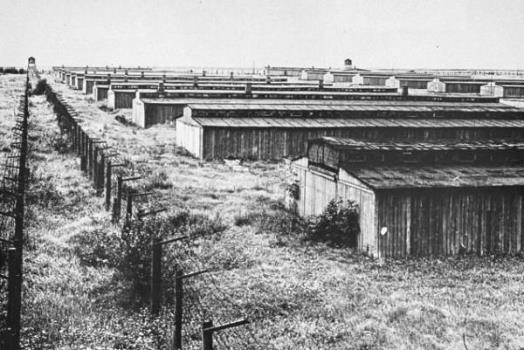 Persecution
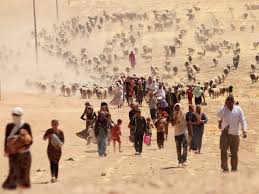 Victims are identified & separated out into
Ghettos
Concentration camps
Starved
Executed 
Death lists are drawn up
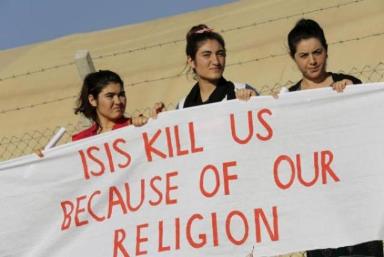 Extermination
Armenia: 1,000,000 killed from 1915-1923
China under Mao: 58,000,000 killed
USSR under Stalin: 20,000,000 killed (Robert Conquest, The Great Terror)
Holocaust: 5,700,000 killed from 1933-1945 (Nuremberg Trial)
Khmer Rouge (Cambodia): 1,600,000 killed between 1975-1978
Bosnia: 250,000 killed from 1992-1995 (U.S. State Dept.)
Rwanda: 1,000,000 killed in 1994
Somalia: 300,000 killed from 1991-present (IRIN, a UN agency)
Darfur: at least 450,000 killed from 2003-present (UN High Commission on Refugees)
Extermination begins
Mass killing is legal
Denial
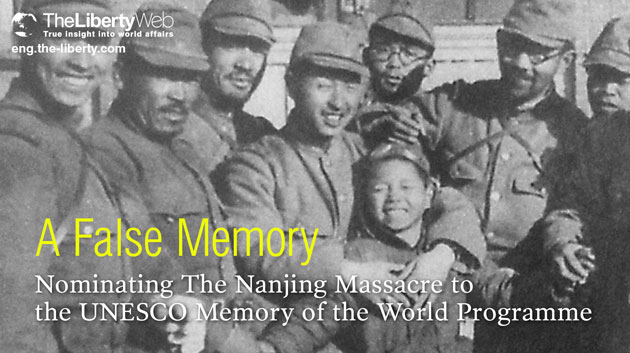 Deny crimes – blame the victims
Cover up evidence
Prevent investigations from happening
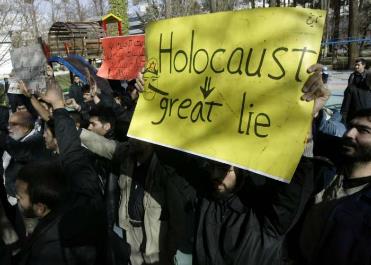 Identify the 10 Stages of Genocide in the Rwanda Genocide
What should the international community do about genocide?
What should the US do about genocide?